История школьных реликвий
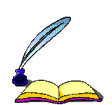 Краеведческая конференция. 
Медвенский район Курская область
МОУ «Любицкая средняя общеобразовательная школа»
Цели исследования:
Выяснить значение и историю происхождения школьных реликвий.
Задачи исследования:
-  Провести опрос школьников, обучающихся в разные периоды с целью выяснения знаний об использовании школьных принадлежностей;
Определить источники информации, которые помогут выяснить значение и происхождение школьных терминов;
Выяснить происхождение и историческое значение школьных принадлежностей .
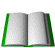 Работа совета школьного музея.
Познание школьных традиций, создание социальных условий для обучения не может обходиться без прочных и глубоких знаний обучающихся об истории школы, об использовании различных школьных предметов, вещей, принадлежностей. Многие из школьных принадлежностей сопровождают нас в течении всей жизни. Поэтому важно знать и понимать историю их развития, которая поможет содержательно развивать знания  по истории школы, образования, о родном крае, селе и их людях – бывших и настоящих выпускников школы. Все мы ни один год обучаемся в школе. И ежедневно, собирая школьный портфель или делая домашние задания, даже и не подозреваем о том, сколько интересного могли бы рассказать о себе наши верные помощники – школьные принадлежности.  С виду многие из них такие простые и привычные…, но ставшие уже настоящими реликвиями.
Чем же интересны самые простые школьные принадлежности?
Когда они появились в школе  и как ими пользовались?
Эти и другие вопросы заставили членов совета школьного музея собрать школьные принадлежности разных лет и узнать подробнее об истории их появления.
Школа начинается со звонка и парты.
Главный атрибут школьной жизни. Он и сегодня радует школьников и учителей своей звонкой трелью. 
Школьная парта – наше российское изобретение  в конце XVIII в., распространенное повсеместно.
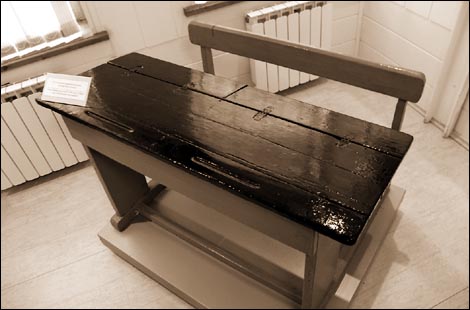 История школьной формы
Школьная форма – обязательная повседневная форма  одежды для учеников во время их нахождения в школе.
У девочек – классическое коричневое платье  с черным (повседневным) или белым (парадным) фартуком.
У мальчиков – костюм синего цвета, на рукаве эмблема с изображением открытого учебника и восходящего солнца .
Обязательным дополнением к школьной форме были: октябрятский, пионерский или комсомольский значки; пионерский галстук для пионеров
Большой и трудный путь школьных принадлежностей.
Школьный портфель – верный помощник ученикам.

- Чтобы было где писать, 
В  школе нам нужна тетрадь. 
У нее обложка синяя,
На любой странице линия.

- Промокательная бумага – чтобы не  задерживалась в тетради  от  чернил влага.
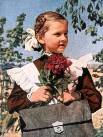 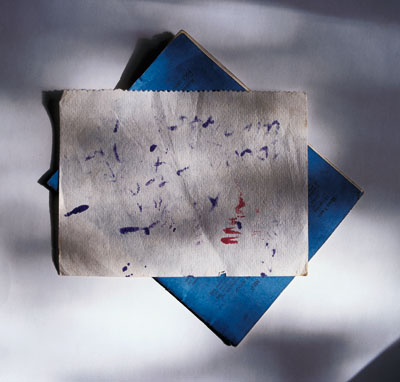 Большой и трудный путь школьных принадлежностей.
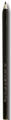 В пенале – маленькой коробке, 
   Найдем мы ручку  и карандаши - 
   Ведь  для учебы нам они нужны.
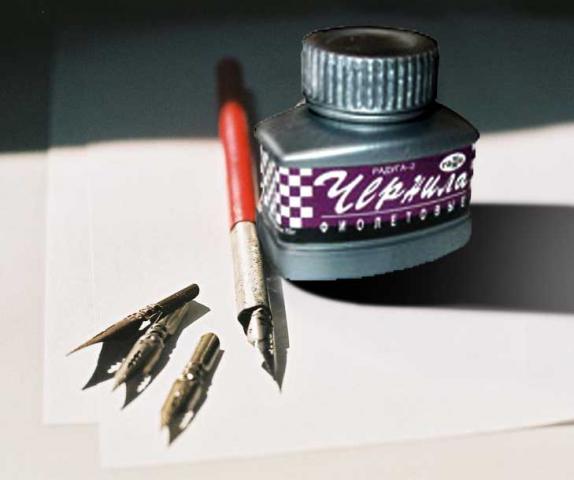 Большой и трудный путь школьных принадлежностей.
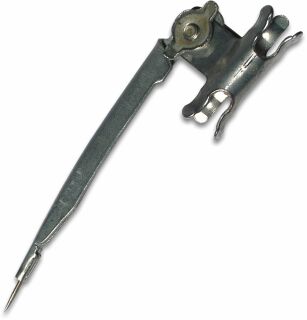 Циркуль наш циркач лихой, 
   чертит круг одной ногой,
   а другой – проткнул бумагу, уцепился и ни шагу.

Зовут  ее – резинка, чумазенькая спинка. 
    Но совесть у нее чиста: Помарку всю сотрет с листа.
Большой и трудный  путь проделали наши школьные принадлежности, прежде чем попали в портфель.Нам сегодня необходимо больше обращать на это внимания. При работе с ними не бросать и не ломать их. 	Имея свою долгую историю, многие из школьных принадлежностей позволили сегодня изобрести компьютерную технику, где «мышь» заменяет  и карандаш, и ручку, и ластик, а монитор компьютера  - тетрадь и альбом.	Но наша с Вами задача - сохранить  историческое  наследие.
БОЛЬШОЕ СПАСИБО ЗА ВНИМАНИЕ.
2009 год